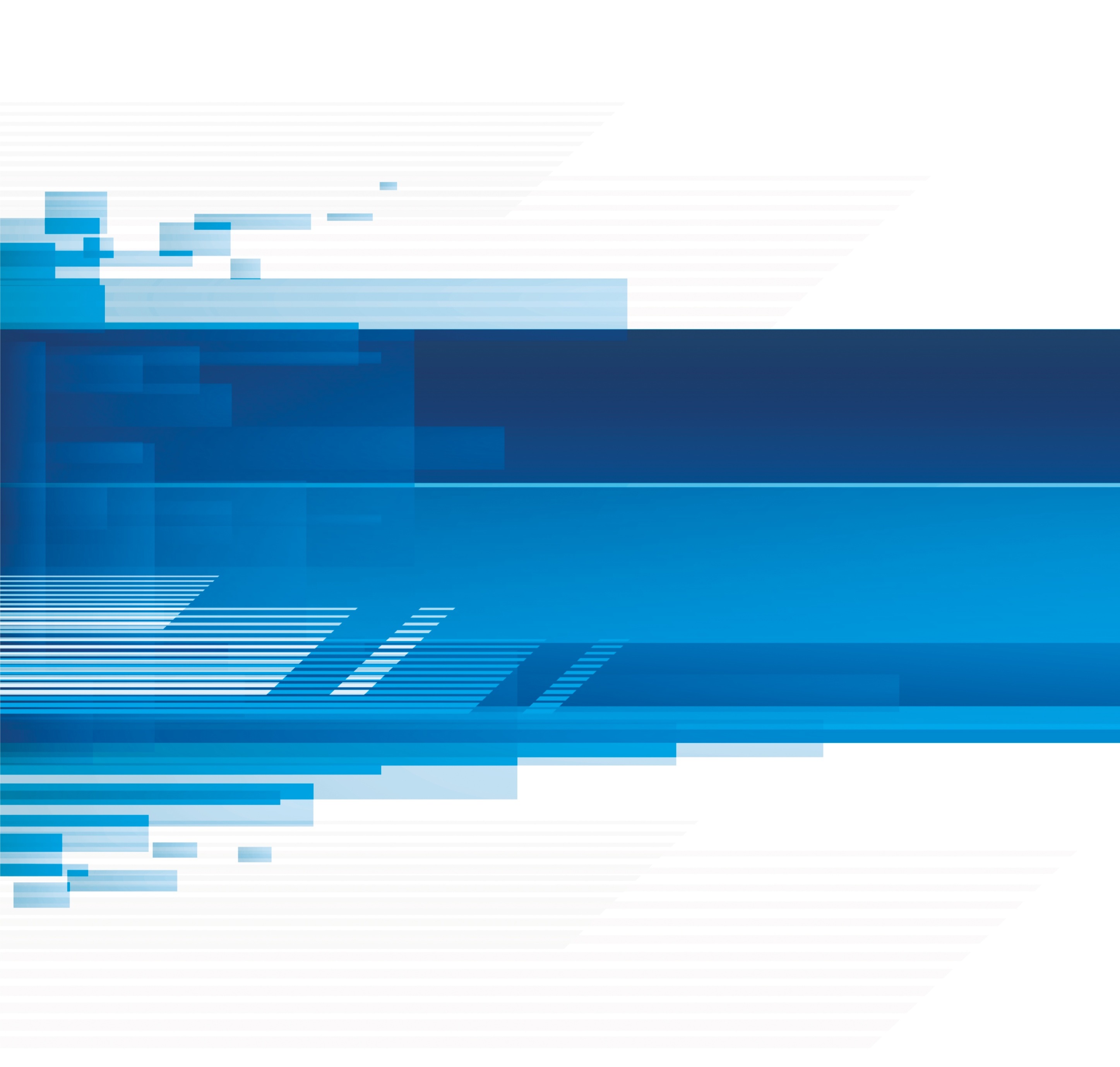 Министерство образования и науки Хабаровского края
Краевое государственное автономное образовательное учреждение дополнительного профессионального образования  «Хабаровский краевой институт развития системы профессионального образования
(КГАОУ ДПО ХКИРСПО)
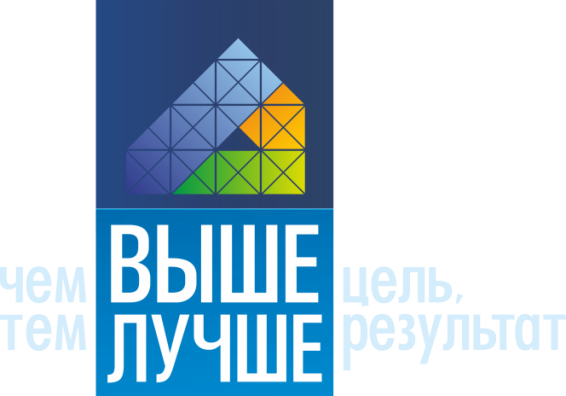 ФОРМИРОВАНИЕ ОЦЕНОЧНЫХ МАТЕРИАЛОВ ДЛЯ ОРГАНИЗАЦИИ ДЕМОНСТРАЦИОННОГО ЭКЗАМЕНА В РАМКАХ ГОСУДАРСТВЕННОЙ ИТОГОВОЙ АТТЕСТАЦИИ ПО ПРОФЕССИЯМ И СПЕЦИАЛЬНОСТЯМ СРЕДНЕГО ПРОФЕССИОНАЛЬНОГО ОБРАЗОВАНИЯ 
 
Методические рекомендации
Укрупненная группа профессий: 15.00.00 Машиностроение
Авторы:
Коротенко Ольга Васильевна, 
КГАОУ ДПО «Хабаровский краевой институт развития системы профессионального образования»,
Барышникова Анна Владимировна,
КГА ПОУ «Губернаторский авиастроительный колледж г. Комсомольска-на-Амуре (Межрегиональный центр компетенций)», 
Бажин Евгений Владимирович, 
КГА ПОУ «Губернаторский авиастроительный колледж г. Комсомольска-на-Амуре (Межрегиональный центр компетенций)»
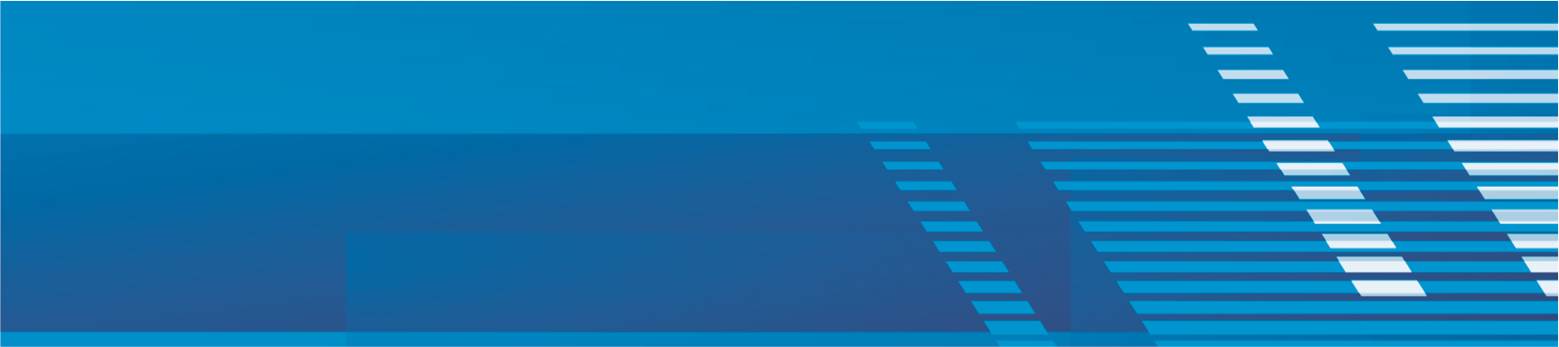 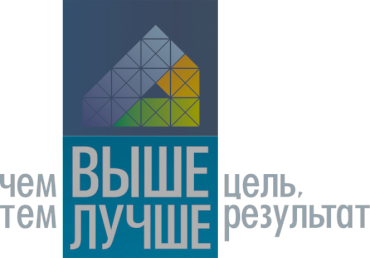 Актуальность и новизна работы
МЕТОДИЧЕСКАЯ РАБОТА
Особенность и новизна методических рекомендаций заключается в разработке подходов к формированию оценочных средств для проведения демонстрационного экзамена в рамках государственной итоговой аттестации, соответствующие актуальным требованиям рынка труда к выпускнику и лучшим мировым образцам подготовки профессиональных кадров.
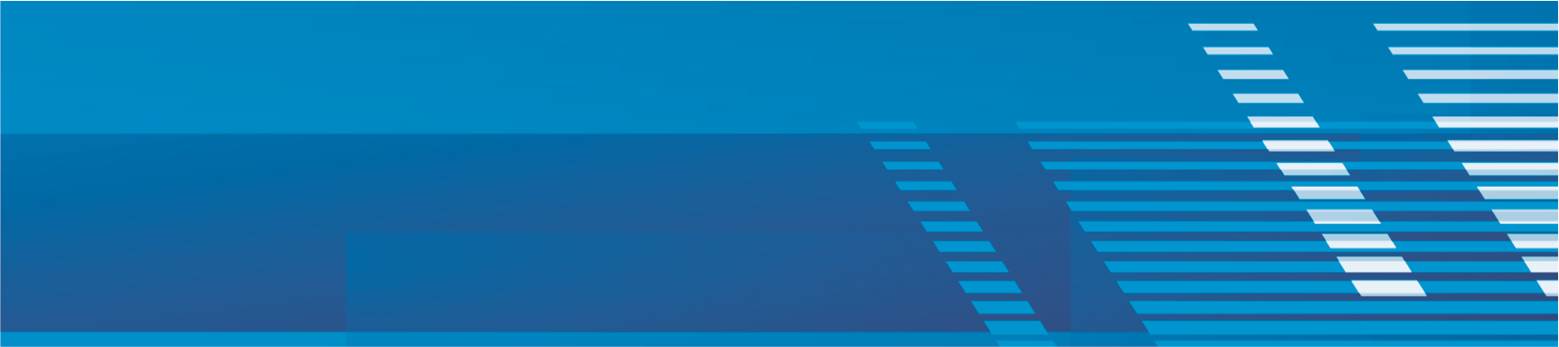 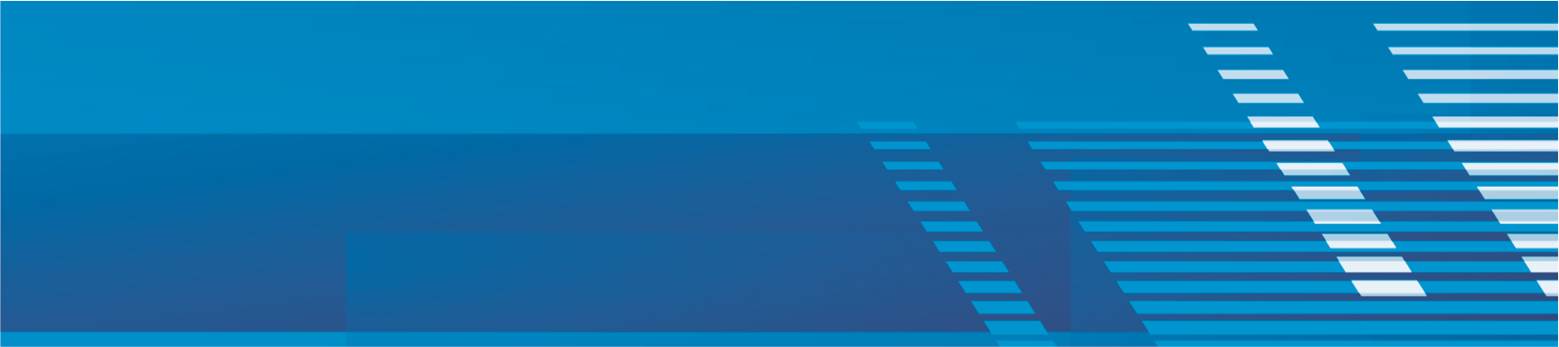 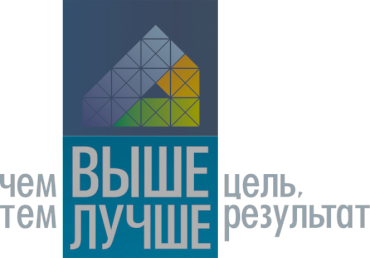 Нормативно-правовое основание для создания МЕТОДИЧЕСКОЙ РАЗРАБОТКИ
МЕТОДИЧЕСКАЯ РАБОТА
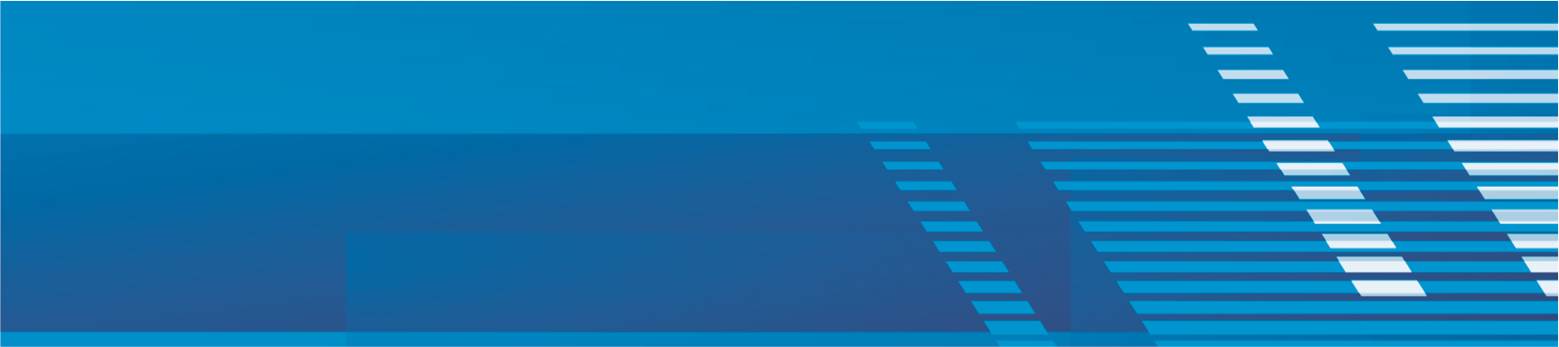 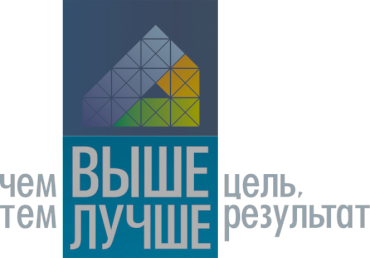 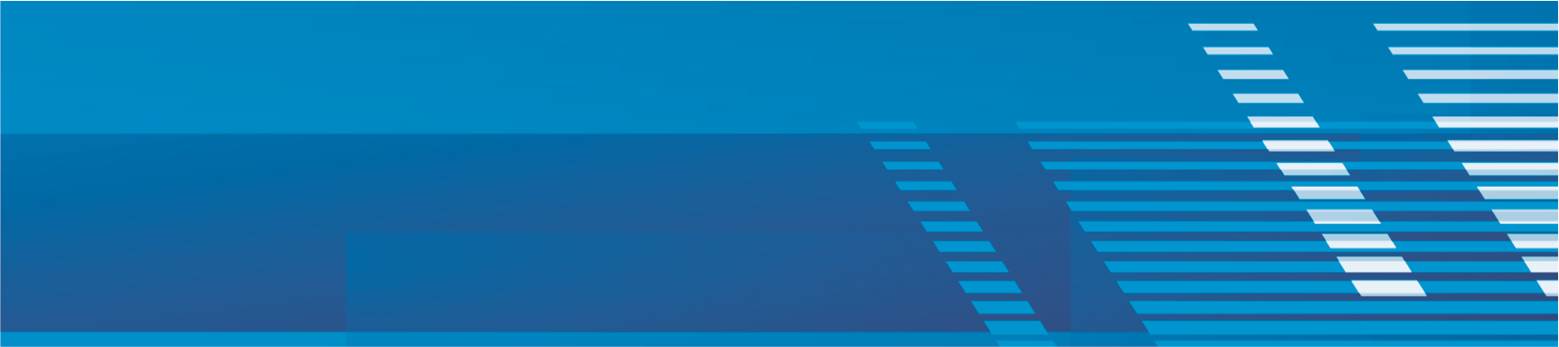 МЕТОДИЧЕСКАЯ РАБОТА
Практическая значимость работы и целевой аудитории пользователей
Методические рекомендации могут быть использованы педагогами при  формировании фондов оценочных средств в профессиональных образовательных организациях, внедряющих ФГОС СПО по ТОП-50. 

          Материалы предназначены для руководящих и педагогических работников образовательных организаций, реализующих программы среднего профессионального образования
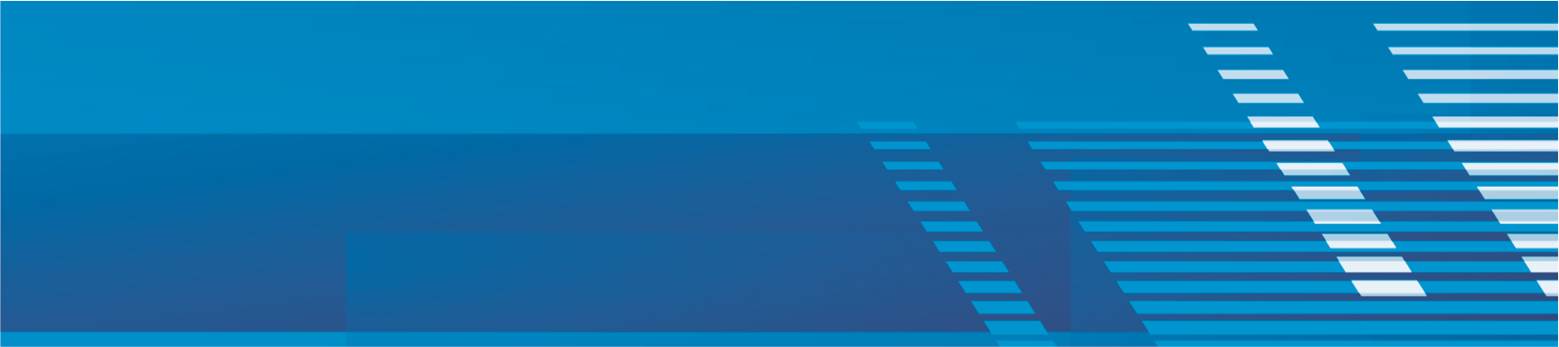 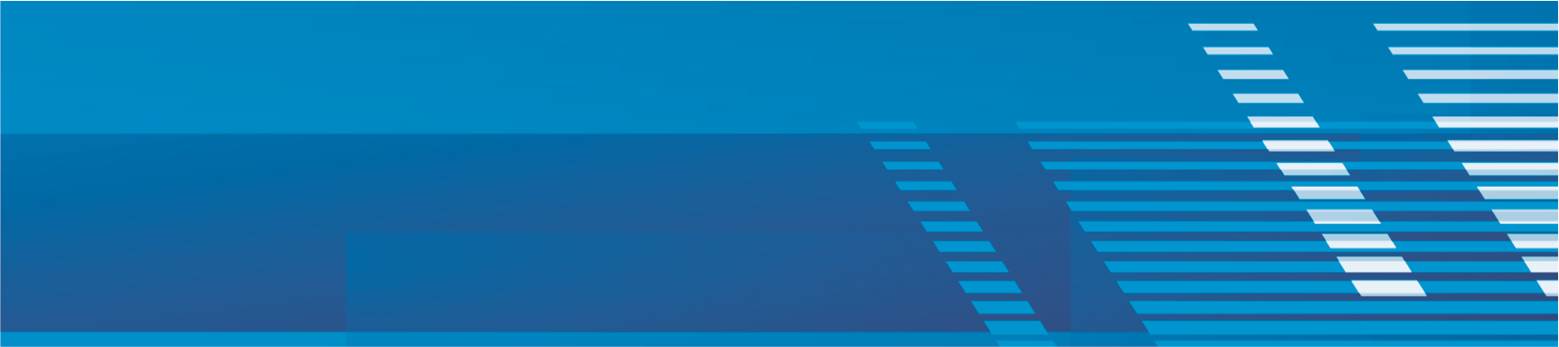 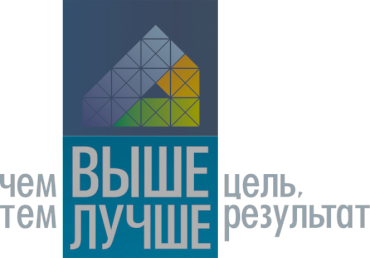 МЕТОДИЧЕСКАЯ РАБОТА
оценка широты возможностей внедрения работы
Опыт разработки  комплекта оценочных средств для демонстрационного экзамена в рамках государственной итоговой аттестации  по профессии 15.01.34 «Фрезеровщик на станках с числовым программным управлением» может служить основой для дальнейшего развития независимой оценки качества подготовки рабочих кадров и специалистов СПО
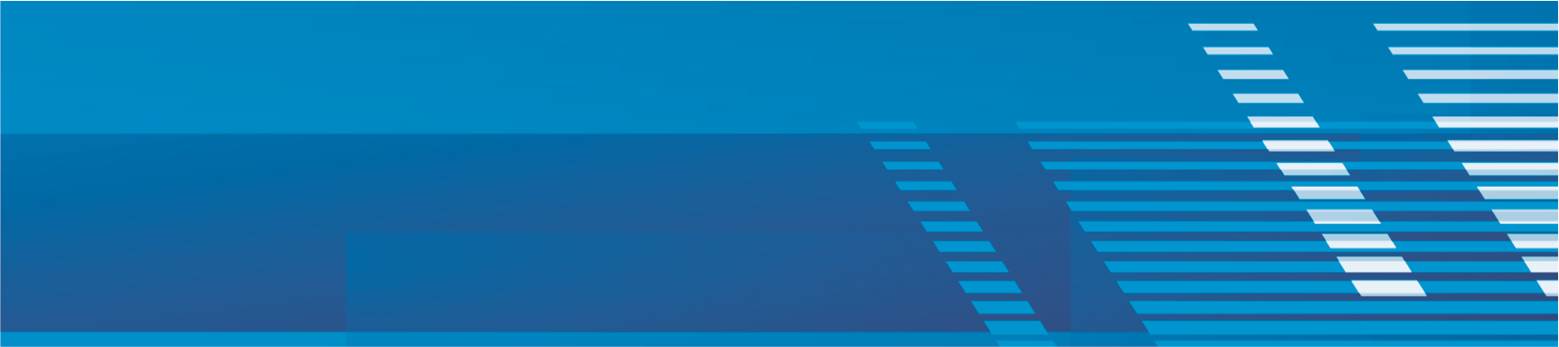 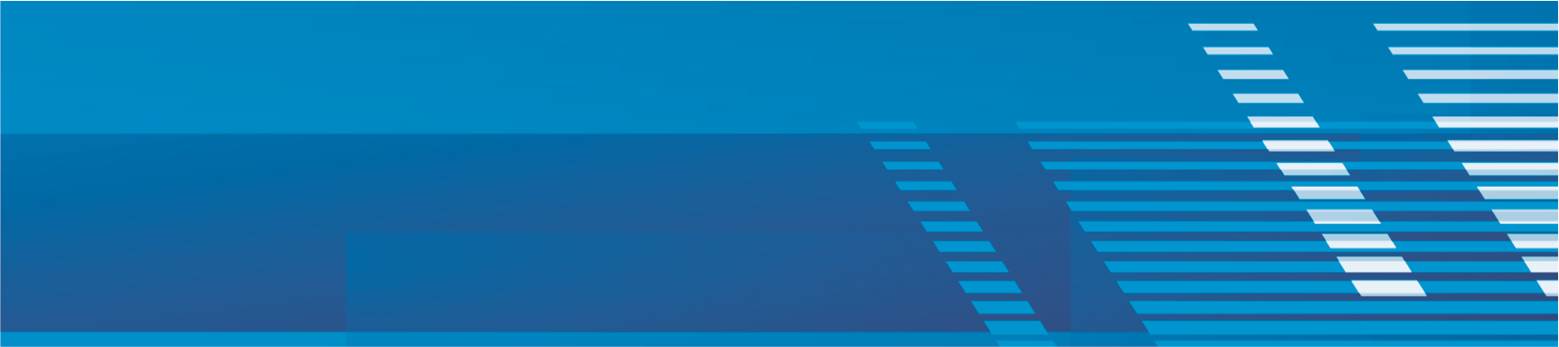 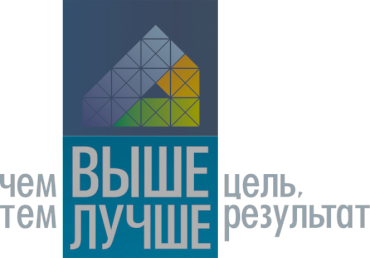 Основные  положения разработки
МЕТОДИЧЕСКАЯ РАБОТА
Пояснительная записка
Общие подходы к разработке оценочных материалов для демонстрационного экзамена в рамках государственной итоговой аттестации по профессии, специальности среднего профессионального образования
3. Разработка комплекта оценочных материалов для проведения демонстрационного экзамена в рамках государственной итоговой аттестации по профессии, специальности СПО
4. Выводы
5. Список использованных источников
6. Приложение
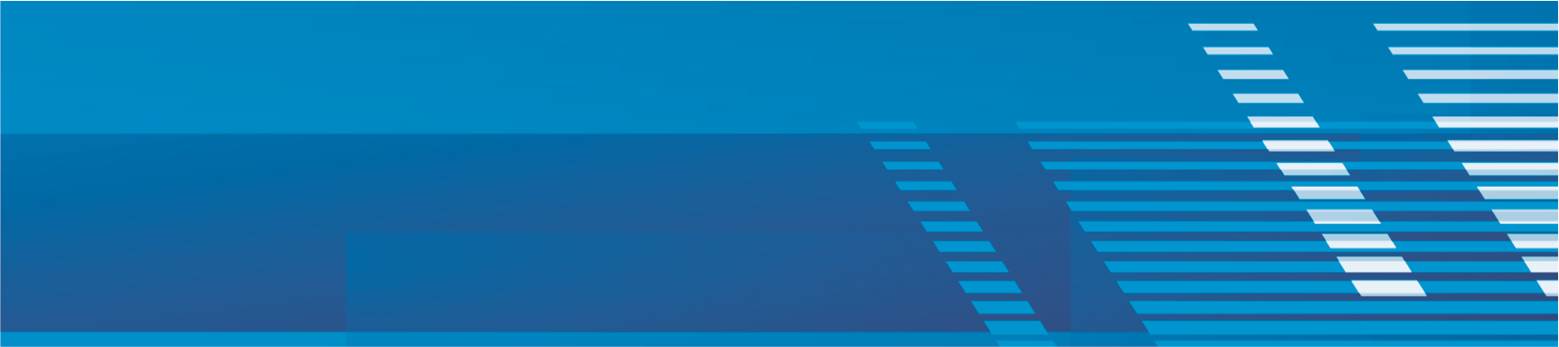 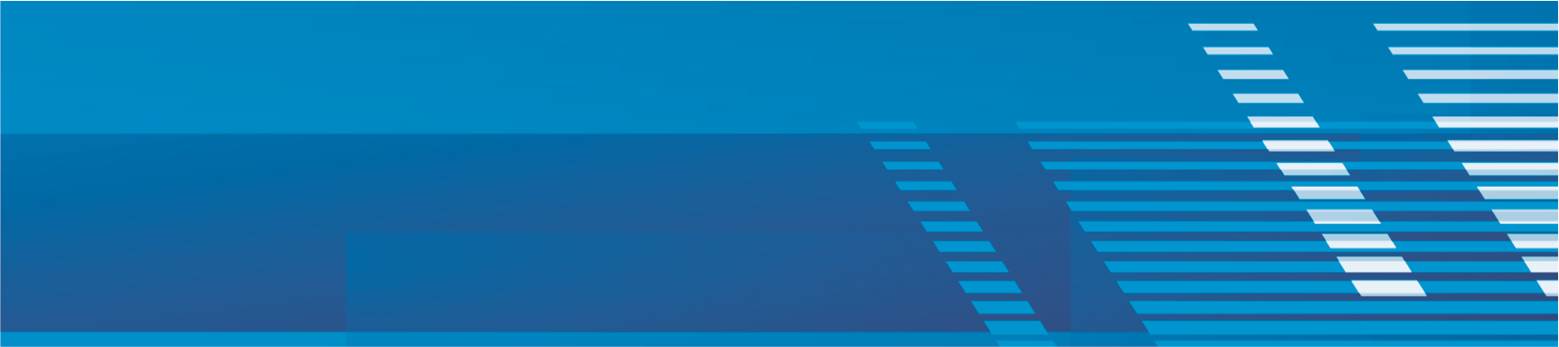 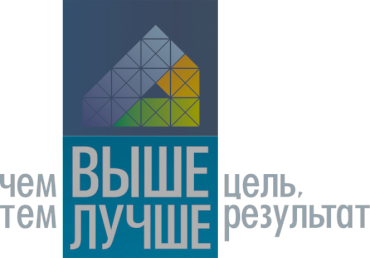 Выводы с описанием эффектов, которые получит система СПО от внедрения
МЕТОДИЧЕСКАЯ РАБОТА
Представленные оценочные материалы для проведения демонстрационного экзамена в рамках итоговой аттестации могут пополнить созданную в будущем базу стандартизированных контрольных измерительных материалов для проведения независимой оценки качества подготовки рабочих кадров и специалистов среднего звена.
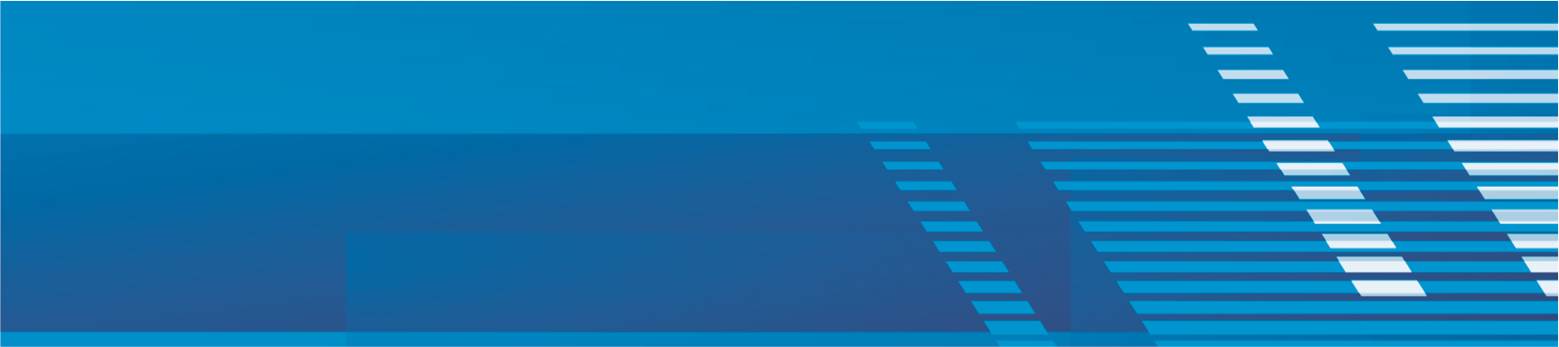